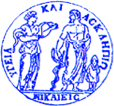 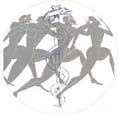 «ANAΠΝΕΥΣΤΙΚΗ ΦΥΣΙΚΟΘΕΡΑΠΕΙΑ»
Σάββατο 02 Απριλίου 2022
Βασικές αρχές αναπνευστικής φυσιοθεραπείας- Εκτίμηση ασθενούς- Σχεδιασμός  προγράμματος φυσιοθεραπείας
Ευαγγελία Κουτσιούμπα
Φυσικοθεραπεύτρια, PhD
ΜΕΘ ΠΓΝΛ
ΠΕΡΙΕΧΟΜΕΝΑ
Ορισμός Αναπνευστικής ΦυσικοθεραπείαςΣκοπός
Διαδικασία μετακίνησης, προώθησης των βρογχικών εκκρίσεων από το κατώτερο αναπνευστικό σύστημα προς το ανώτερο και τελικώς η απομάκρυνση των βρογχικών εκκρίσεων από τους πνεύμονες με την εφαρμογή διαφόρων τεχνικών..

Με σκοπό τη διευκόλυνση της λειτουργίας του αναπνευστικού συστήματος
ΑΝΑΠΝΕΥΣΤΙΚΗ  ΦΥΣΙΚΟΘΕΡΑΠΕΙΑ
ΓΙΑΤΙ ΕΦΑΡΜΟΖΟΥΜΕ ΑΝ ΦΘ?
ΤΙ ΘΕΛΟΥΜΕ ΝΑ ΠΕΤΥΧΟΥΜΕ?
ΠΟΙΟΙ ΩΦΕΛΟΥΝΤΑΙ?
ΠΟΙΟΙ ΩΦΕΛΟΥΝΤΑΙ?…….Θεραπευτικά…
Ατελεκτασία από εκκρίσεις
Υπερέκκριση βλεννωδών εκκρίσεων
Διαταραχές αερισμού ή διάχυσης από κατακράτηση εκκρίσεων
Χ.Α.Π
Αναπνευστική ανεπάρκεια
Τη διόρθωση της στάσης του σώματος
Την αντιμετώπιση του πόνου μυοσκελετικής αιτιολογίας
Τη βελτίωση της ακράτειας, ειδικά κατά τη διάρκεια του βήχα
   και χειρισμούς βίαιης εκπνοής
Η ΦΥΣΙΚΟΘΕΡΑΠΕΙΑ ΓΕΝΙΚΩΣ ΒΟΗΘΑ ….
Τα οξέα συμπτώματα που προκαλούνται από τον COVID-19 θα πρέπει να έχουν υποχωρήσει για τουλάχιστον 2 ημέρες πριν από τη μεταφορά
Το αναπνευστικό και κυκλοφορικό σύστημα θα πρέπει να έχει σταθεροποιηθεί ώστε να μην επιστρέψει ο ασθενής στην οξεία  φάση ξανά
Αποφυγή απευθείας μετακινήσεων ασθενών από τη ΜΕΘ σε κέντρα αποκατάστασης
Προκειμένου να διασφαλιστεί ότι δεν υπάρχει πλέον λοιμώδης κατάσταση, η PCR η οποία πραγματοποιείται αποκλειστικά σε διαγνωστικούς νοσοκομειακούς φορείς θα πρέπει να δώσει αρνητικό αποτέλεσμα εξέτασης σε 2 επιχρίσματα που λαμβάνονται ταυτόχρονα (στοματοφαρυγγικά και ρινοφαρυγγικά)
Κριτήρια ικανότητας αποκατάστασης μετά  COVID-19
Robert Koch May 2020
Carda et al. 2020
Στόχοι Αποκατάστασης
ΑΣΚΗΣΗ
Ανάλογα με τη σοβαρότητα των σωματικών περιορισμών, μπορούν να χρησιμοποιηθούν διάφορες μορφές προπόνησης αντοχής όπως
Εργόμετρο ποδηλάτου
Προπόνηση βάδισης
ή αργό τζόκινγκ
Εάν είναι ανεκτή, θα πρέπει αρχικά να χρησιμοποιηθεί διάρκεια έως και 10΄ προκειμένου να αυξηθεί σε 20’–30’ ανά μονάδα εκπαίδευσης, εάν είναι δυνατόν 
Η ένταση πρέπει να ρυθμίζεται ανάλογα με την οξυγόνωση (εύρος στόχου SpO2: ≥ 88 %) και τη δύσπνοια
ΑΣΚΗΣΗ ΑΝΤΟΧΗΣZhao et all. Recommendations for respiratory rehabilitation in adults with COVID-19. Chin Med J (Engl) 2020
ΑΣΚΗΣΗ ΑΝΤΟΧΗΣ ΣΕ Χ.Α.Π
Σε ασθενείς με σοβαρό περιορισμό
   χρήση διαλειμματικής προπόνησης με σύντομες περιόδους άσκησης περίπου 30’’ εναλλάξ με διαλείμματα 30’’ 

φαίνεται να είναι μια εφικτή μορφή προπόνησης αντοχής,  σε ασθενείς με πολύ σοβαρή Χ.Α.Π

   Η χορήγηση οξυγόνου κατά τη διάρκεια της άσκησης είναι απαραίτητη σε περίπτωση υποξυγοναιμίας λόγω καταπόνησης
Gloeckl R et all 2020
Προπόνηση ενδυνάμωσηςΦαίνεται να είναι προπόνηση δύναμης των πιο σημαντικών κύριων μυϊκών ομάδων
Αποτελεί : ένα πολύτιμο μέτρο για τη μυϊκή ατροφία και δυσλειτουργία που σχετίζεται με την ακινησία
Παράδειγμα προπονητικής άσκησης: ενδυνάμωση με 3 σετ των 10 - 15 επαναλήψεων ανά σειρά ασκήσεων
Η επίτευξη μυϊκής κόπωσης σε συγκεκριμένη μυϊκή ομάδα κατά το τέλος ενός σετ προπόνησης ή η προοδευτική αύξηση της αντίστασης στην προπόνηση είναι ζωτικής σημασίας
Αυτή η προσέγγιση προπόνησης δύναμης οδήγησε σε σημαντική αύξηση της δύναμης σε ασθενείς μετά από SARS-1
Lau H M et all. A randomised controlled trial of the effectiveness of an exercise training program in patients recovering from severe acute respiratory syndrome. Aust J Physiother. 2005;
Εξάσκηση με πρόκληση δονήσεων
Σε πνευμονολογικούς ασθενείς με μυϊκή αδυναμία ή μετά από μυϊκή ατροφία που προκαλείται από ακινητοποίηση, έχει αποδειχθεί ότι η εξάσκηση με πρόκληση δονήσεων σε  ειδικές πλατφόρμες δόνησης είναι μια αποτελεσματική μέθοδος βελτίωσης της μυϊκής απόδοσης 
Gloeckl R et all. Whatʼs the secret behind the benefits of whole-body vibration training in patients with COPD?. Respir Med. 2017
Gloeckl R et all. Effects of complementary whole-body vibration training in patients after lung transplantation: A randomized, controlled trial. J Heart Lung Transplant. 2015
Επιπλέον, τα αρχικά δεδομένα δείχνουν ότι η εκπαίδευση με δονήσεις μπορεί επίσης να πραγματοποιηθεί με ασφάλεια σε ασθενείς στη μονάδα εντατικής θεραπείας 
Wollersheim T et all. Whole-body vibration to prevent intensive care unit-acquired weakness: safety, feasibility, and metabolic response. Crit Care. 2017
Boeselt T et all.Whole-body vibration therapy in intensive care patients: A feasibility and safety study. J Rehabil Med. 2016.

Μέχρι στιγμής, δεν έχει γίνει καμία μελέτη σχετικά με τη χρήση της εκπαίδευσης με δόνηση σε ασθενείς με COVID-19. 
Μια διεθνής ομάδα εμπειρογνωμόνων πρότεινε πρόσφατα την εκπαίδευση σε κραδασμούς ως πιθανή μέθοδο εκπαίδευσης για ασθενείς με COVID-19, τόσο στην οξεία φάση στη μονάδα εντατικής θεραπείας όσο και στη φάση αποκατάστασης μετά τη νόσο 41 .
Ωστόσο, θα πρέπει να ληφθεί υπόψη ότι θρομβοεμβολικές επιπλοκές παρατηρήθηκαν σε περίπου 25% των ασθενών με COVID-19 που χρήζουν εντατικής θεραπείας παρά την αντιπηκτική αγωγή 42 .
 Η θρόμβωση των φλεβών του ποδιού θεωρείται αντένδειξη για προπόνηση με δονήσεις. Από αυτή την άποψη, η εφαρμογή της εκπαίδευσης σε κραδασμούς σε ασθενείς με COVID παραμένει επί του παρόντος μια ατομική κλινική απόφαση, σταθμίζοντας τα οφέλη και τους κινδύνους.
Liu K et al, Respiratory rehabilitation in elderly patients with COVID-19: A randomized controlled study. Complement Ther Clin Pract. 2020
ΑΝΑΠΝΕΥΣΤΙΚΗ ΦΥΣΙΚΟΘΕΡΑΠΕΙΑ:
Σε μια πρόσφατη τυχαιοποιημένη, ελεγχόμενη μελέτη από την Κίνα,  εξετάστηκαν σε 72 ασθενείς μετά την COVID-19 (≥ 65 ετών )
της εκγύμνασης των αναπνευστικών μυών
σε συνδυασμό με ασκήσεις αναπνευστικής φυσιοθεραπείας (προπόνηση για τον βήχα, προπόνηση διαφράγματος, σφιγμένα χείλη, ασκήσεις διατάσεων) 
ΑΠΟΤΕΛΕΣΜΑΤΑ 6 ΕΒΔΟΜΑΔΕΣ ΜΕΤΑ:
υπήρξαν σημαντικές βελτιώσεις στην ομάδα άσκησης ;
σε απόσταση δοκιμής 6 λεπτών με τα πόδια,
στη λειτουργία των πνευμόνων
στην ανταλλαγή αερίων και στην ποιότητα ζωής σε σύγκριση με μια ομάδα ελέγχου 
ΣΥΜΠΕΡΑΣΜΑΤΙΚΑ:
Συνιστάται η εφαρμογή αναπνευστικών φυσιοθεραπευτικών τεχνικών και εκγύμνασης των αναπνευστικών μυών (λαμβάνοντας υπόψη την έλλειψη δεδομένων για τον κίνδυνο θρομβοεμβολικών επιπλοκών) για ασθενείς με COVID-19
ΣΥΣΤΑΣΕΙΣ
Η ομάδα εργασίας για την αναπνευστική φυσιοθεραπεία έχει συγκεντρώσει πρακτικές συστάσεις για τη φυσιοθεραπευτική θεραπεία ασθενών με COVID-19 στον ιστότοπό της (www.ag-atemphysiotherapie.de)
Μπορείτε να βρείτε πρακτικές περιγραφές για τον τρόπο εκγύμνασης των αναπνευστικών μυών στη διεύθυνση www.atemmuscletraining.com
ΨΥΧΟΚΟΙΝΩΝΙΚΗ ΥΠΟΣΤΗΡΙΞΗ ΚΑΙ ΦΘ
Εμπειρίες απομόνωσης και καραντίνας
Αντιμετώπιση πιθανών φόβων
Κατάθλιψη, μοναξιά
Συναισθηματική ανακούφιση σε κρίσεις 
Αποκατάσταση λειτουργικού επιπέδου
Καθιέρωση ενός τρόπου ζωής που προάγει την υγεία (ενεργοποίηση πόρων, διαχείριση άγχους, εκμάθηση τεχνικών χαλάρωσης)
Μη επεμβατικός αερισμός Σε ασθενείς μετά το COVID-19 χωρίς προηγούμενη πνευμονική νόσο
ΓΕΝΙΚΕΣ ΕΝΔΕΙΞΕΙΣ – ΑΝΤΕΝΔΕΙΞΕΙΣ
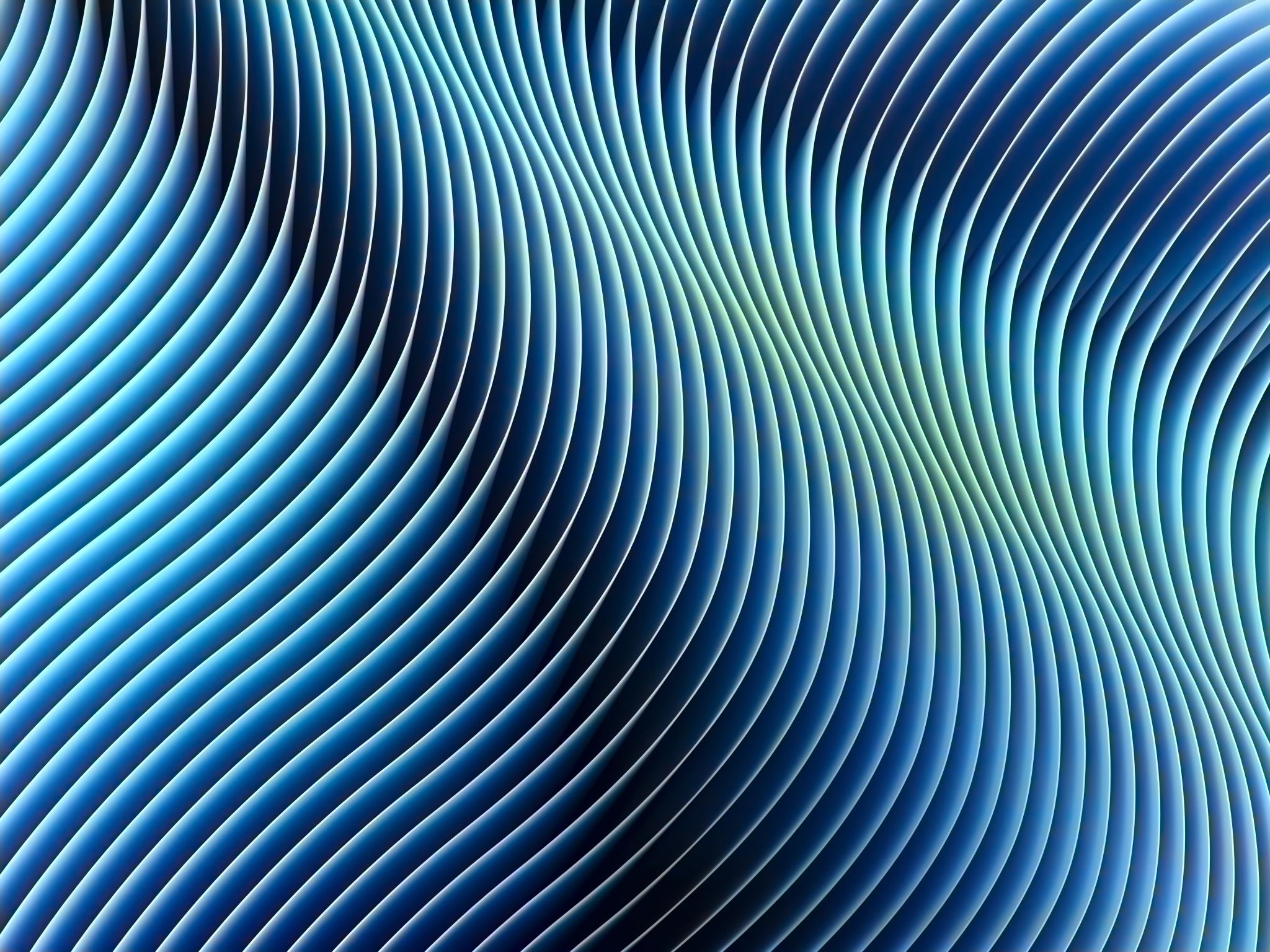 ΑΞΙΟΛΟΓΗΣΗ ΑΣΘΕΝΟΥΣ
ΕΚΤΙΜΗΣΗ ΑΣΘΕΝΟΥΣ
ΕΡΓΑΛΕΙΑ ΌΠΩΣ ΚΛΙΜΑΚΕΣ ΑΞΙΟΛΟΓΗΣΗΣ
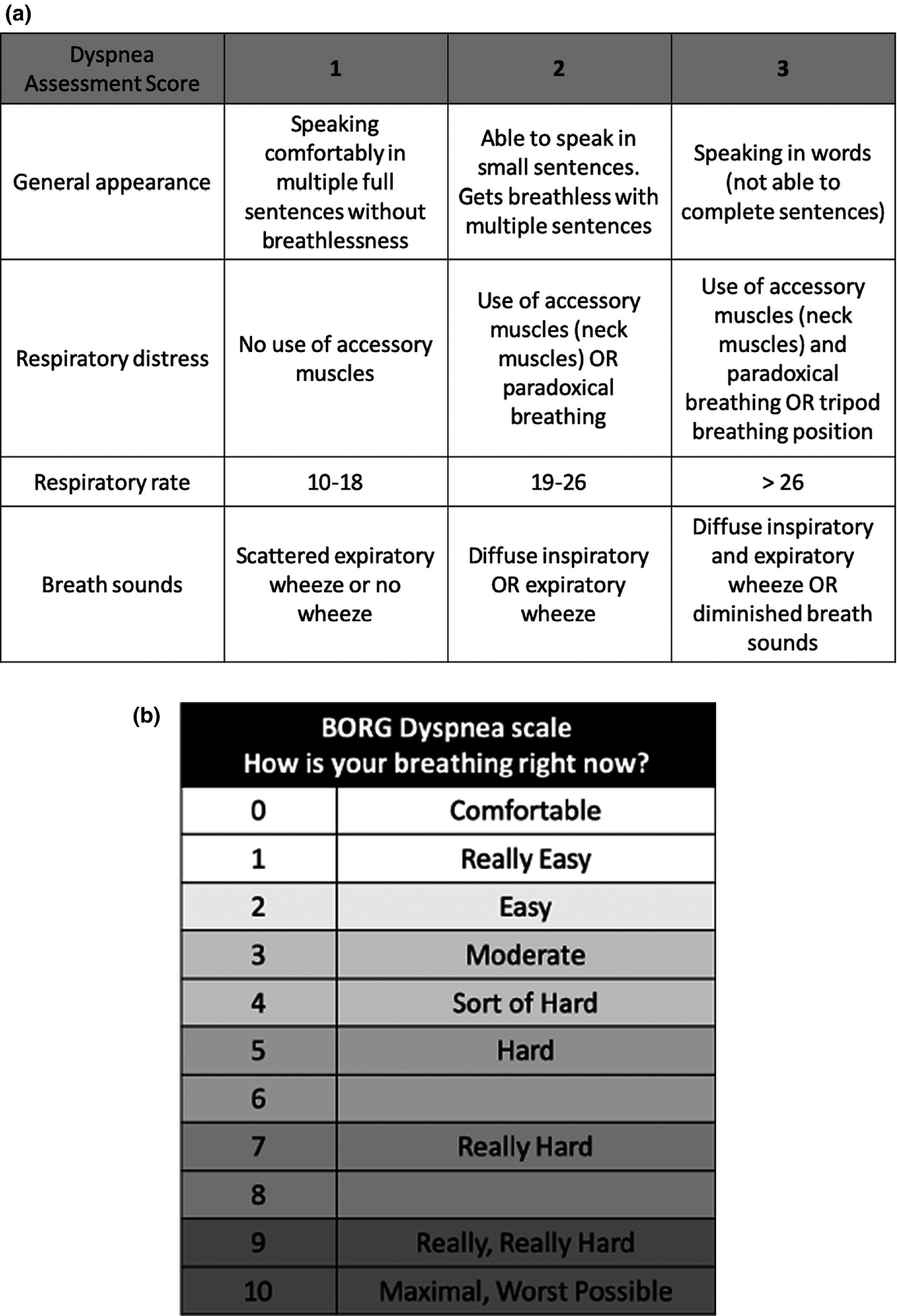 Η ΚΛΙΜΑΚΑ ΔΥΣΠΝΟΙΑΣ
ΤΟΥ BORG
24
ΤΕΧΝΙΚΕΣ ΑΝ ΦΘ
Αναπνοή με μισόκλειστα χείλη  Pursed lip breathing

Γίνεται συχνά αυθόρμητα από τους ασθενείς. Μπορεί :
να μειώσει τη σύγκλιση των αεραγωγών
να μεταβάλλει το ρυθμό της αναπνοής,
να ανακούφιση από τη δύσπνοια,
και ακόμη και να οδηγήσει σε καλύτερη οξυγόνωση
Αναπνοή με μισόκλειστα χείλη
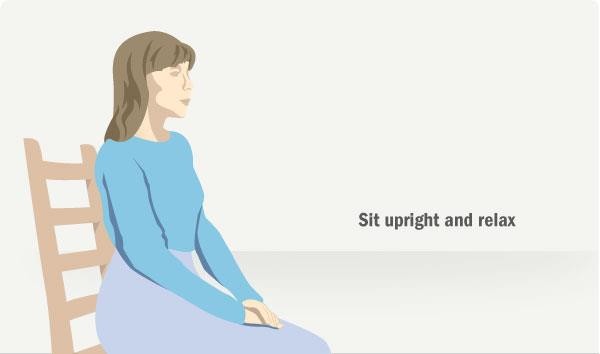 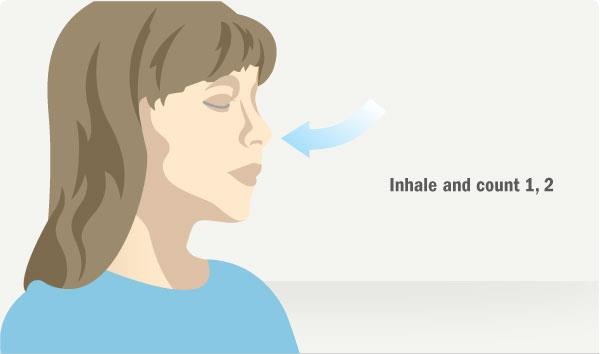 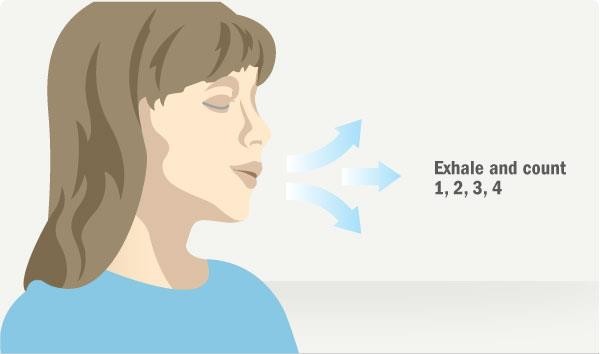 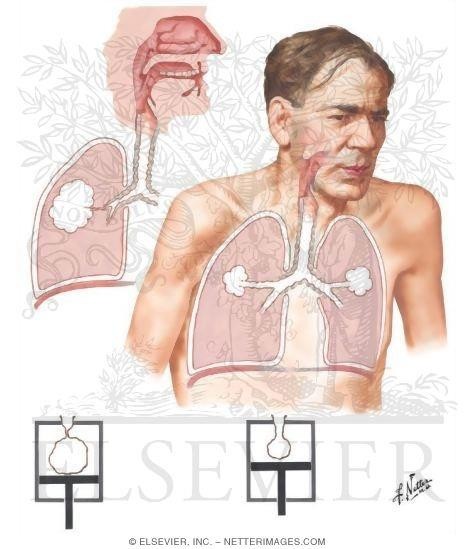 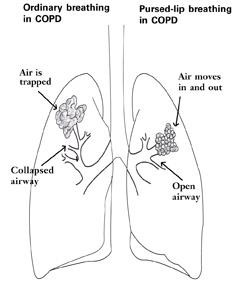 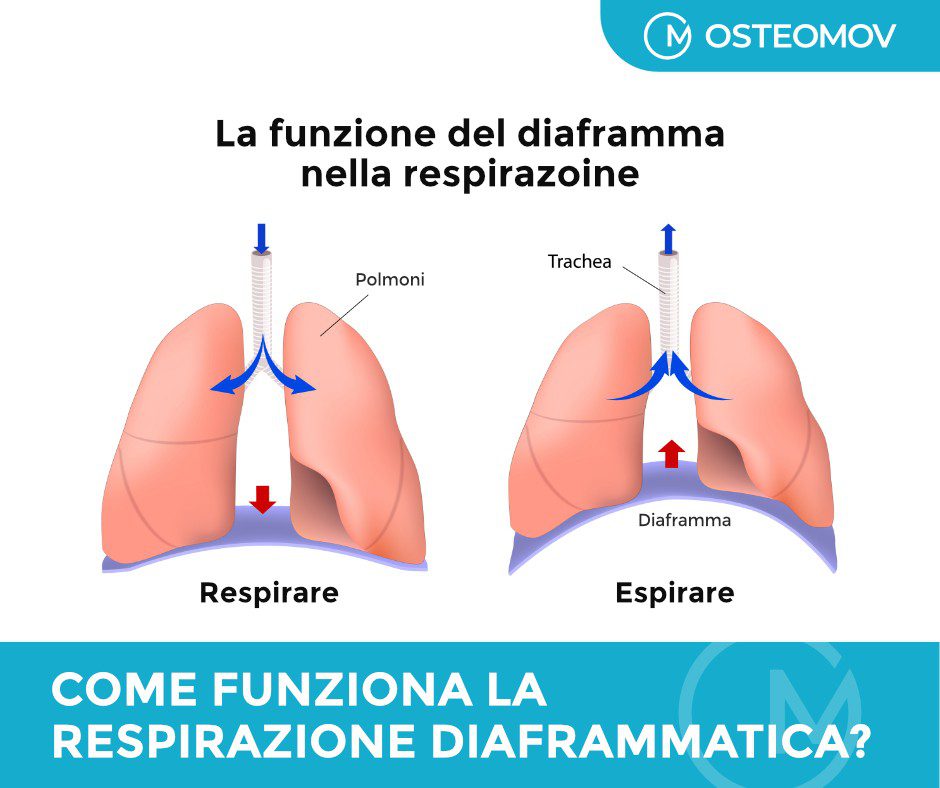 Ασκήσεις αναπνοής
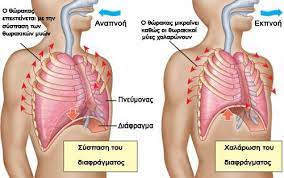 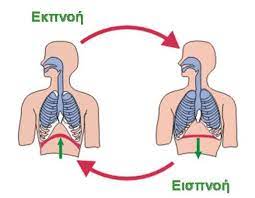 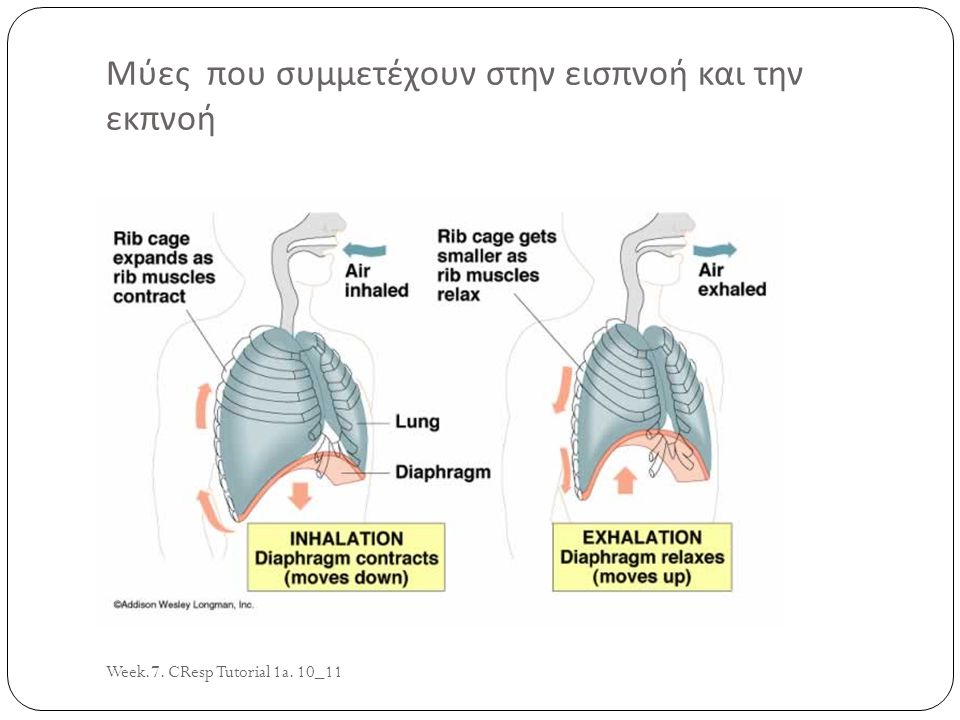 Διαφραγματική αναπνοή
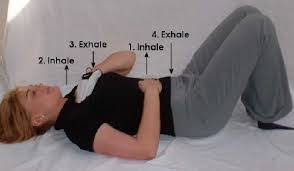 επικεντρώνει στις κινήσεις του επιγάστριου και των κάτω  πλευρών
επικεντρώνει στην διάταση όλου του υπογάστριου καθώς
κατεβαίνει χαμηλότερα το διάφραγμα
Διαφραγματική άσκηση:  ύπτια θέση
Εκτελείται σε διάφορες θέσεις
Κατά την διάρκεια της εισπνοής εφαρμόζεται αντίσταση από  τον φυσιοθεραπευτή, η οποία προοδευτικά ελαττώνεται.
Κατά  την εκπνοή τα χέρια του φυσικοθεραπευτή ακολουθούν χωρίς  να πιέζουν.  χέρια μου".
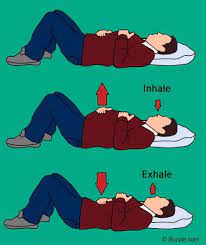 Σε καθιστή θέση
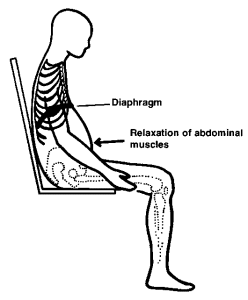 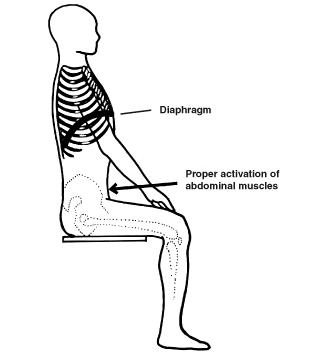 σωστό
λάθος
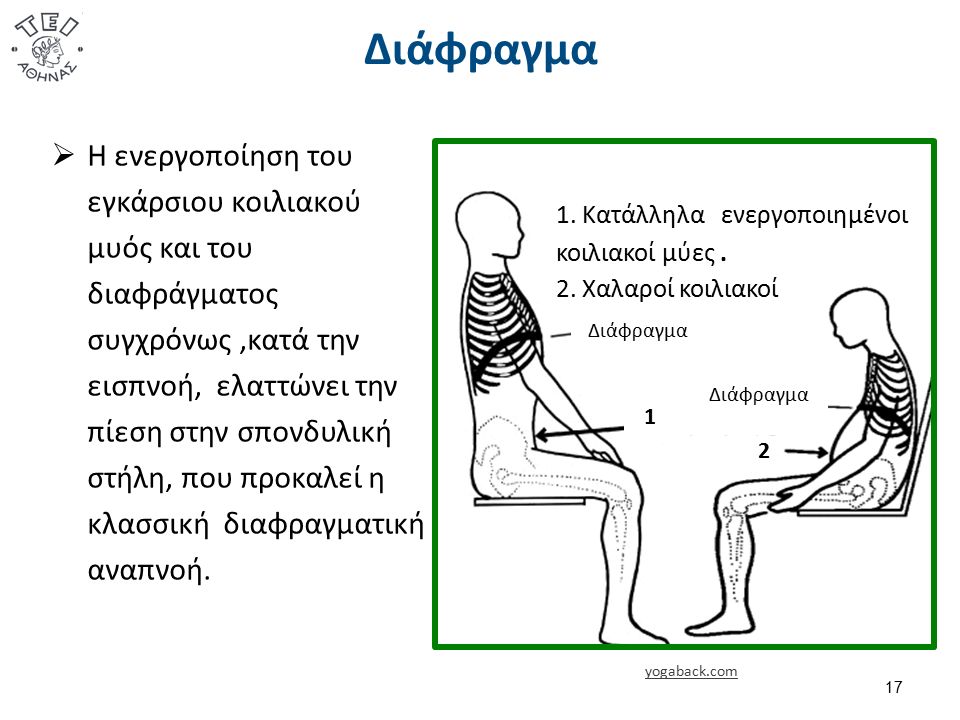 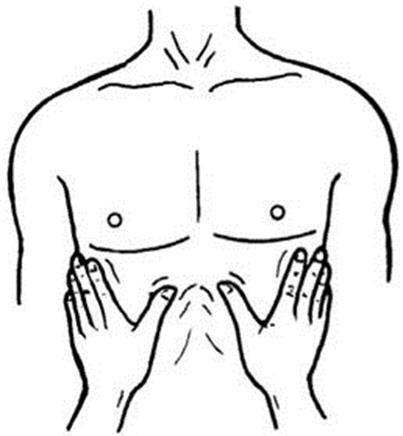 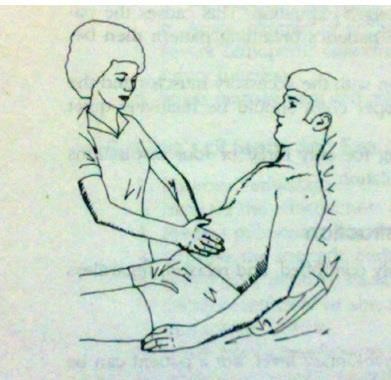 Σε όρθια θέση
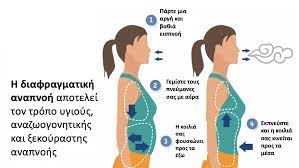 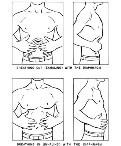 Κάθε τμήμα του διαφράγματος  γυμνάζεται σε ειδικές θέσεις
Πρόσθιο τμήμα: Ο άρρωστος τοποθετείται σε πρηνή θέση ή  σε γονυπετή στήριξη

Δεξιό ημιδιάφραγμα: Ο άρρωστος τοποθετείται σε δεξιά  πλάγια κατάκλιση με το δεξί πόδι λυγισμένο

Αριστερό ημιδιάφραγμα: Ο άρρωστος τοποθετείται σε  αριστερή πλάγια κατάκλιση με το αριστερό πόδι λυγισμένο

Οπίσθιο τμήμα: Ο άρρωστος τοποθετείται σε ύπτια κατάκλιση  με λυγισμένα τα πόδια
Ασκήσεις αναπνοής
Τοπική θωρακική έκπτυξη
Ο ασθενής καλείται να αναπνεύσει με χρήση συγκεκριμένων  τμημάτων του πνεύμονα
Το χέρι φυσικοθεραπευτή ή του ασθενή τοποθετείται πάνω  στην επιφάνεια τμήματος του πνεύμονα που επιθυμούμε να  αεριστεί και ασκείται πίεση όπως και στις ασκήσεις  διαφραγματικής αναπνοής
Μπορεί να γίνει και με τη βοήθεια ανελαστικού ιμάντα
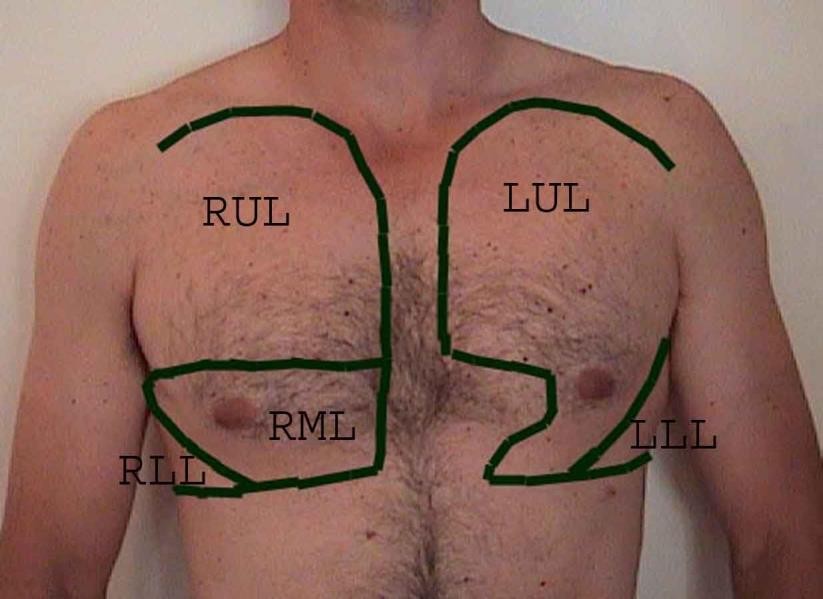 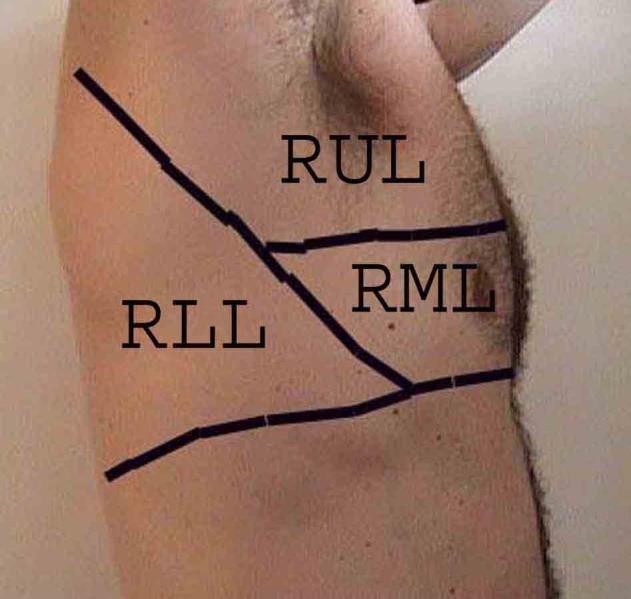 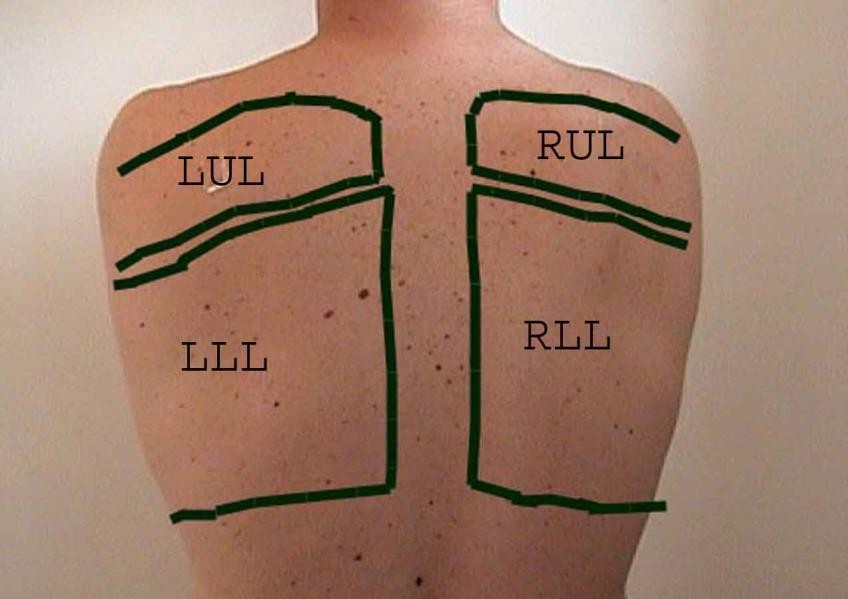 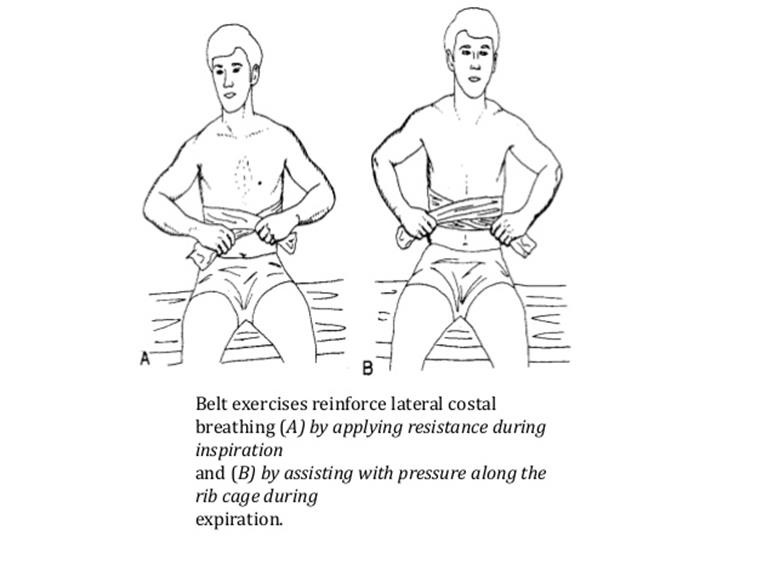 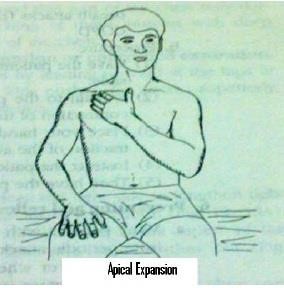 ΘΕΣΕΙΣ
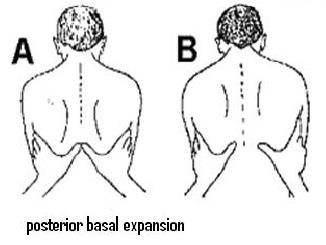 Προοδευτικό πρόγραμμα ενδυνάμωσης  του διαφράγματος
Πρώτο στάδιο
Ο άρρωστος τοποθετείται στις παραπάνω ειδικές θέσεις
Εκπνέει από το στόμα και εισπνέει από τη μύτη,  προσπαθώντας ο χρόνος της εκπνοής να είναι διπλάσιος της  εισπνοής και να εκπτύσσει το τμήμα του διαφράγματος που  αντιστοιχεί στην εκάστοτε ειδική θέση
Προοδευτικό πρόγραμμα ενδυνάμωσης  του διαφράγματος
Δεύτερο στάδιο
Ο άρρωστος τοποθετείται σε θέση 
Αναπνέει όπως και στο πρώτο στάδιο
Εφαρμόζεται αντίσταση στο εκάστοτε εκγυμναζόμενο τμήμα  του διαφράγματος, από τα χέρια του φυσιοθεραπευτή, κατά  την εισπνοή
Προοδευτικό πρόγραμμα ενδυνάμωσης  του διαφράγματος
Τρίτο στάδιο
Χρησιμοποιούνται οι θέσεις
Ο άρρωστος αναπνέει όπως και πριν
Ασκούνται όλα τα τμήματα του διαφράγματος συγχρόνως

Για  τον λόγο αυτό, χρησιμοποιούνται σάκοι άμμου που το μήκος  τους καλύπτει όλο το κοιλιακό τοίχωμα και το βάρος τους  είναι 5-8 κιλά για τις γυναίκες και 10-13 για τους άνδρες  Συνιστούμε στον άρρωστό μας να "σηκώσει με τη κοιλιά του"  το βάρος στην εισπνοή
Προσοχή
Στην πλάγια κατάκλιση πρέπει να είναι πάντα λυγισμένο το  σύστοιχο κάτω άκρο, ενώ στην ύπτια κατάκλιση και τα δύο
Με αυτό τον τρόπο επιτυγχάνουμε χαλάρωση των κοιλιακών  μυών και ανεμπόδιστη κίνηση του διαφράγματος
Για την αποτελεσματικότητα της βρογχικής παροχέτευσης  υπάρχουν μερικές προϋποθέσεις:
Ανάρροπη θέση του παροχετευόμενου βρόγχου
Τεχνικές με τα χέρια του φυσιοθεραπευτή (πλήξεις, πιέσεις
και δονήσεις)
Βίαιη εκπνευστική προσπάθεια - χνώτισμα
Αποτελεσματικός βήχας
Βρογχική παροχέτευση
Οι θέσεις βρογχικής παροχέτευσης είναι μια τεχνική στην  οποία οι διαφορετικές θέσεις θεωρείται ότι διευκολύνουν την  παροχέτευση των εκκρίσεων από το βρογχικό δένδρο
Η βαρύτητα βοηθά να κινηθούν οι εκκρίσεις στην τραχεία για  να απομακρυνθούν εύκολα με το βήχα
Θέσεις βρογχικής  παροχέτευσης
Ανατομία των πνευμόνων
Άνω λοβοί
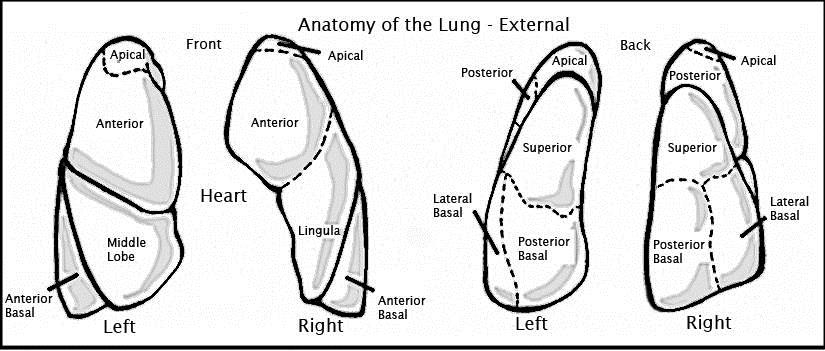 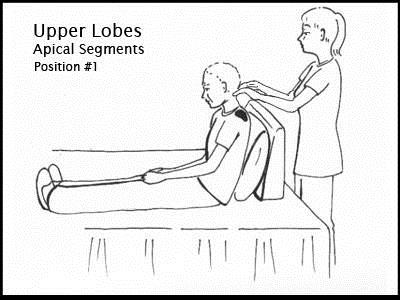 Άνω λοβοί
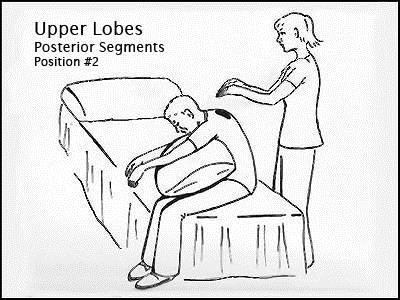 Άνω λοβοί
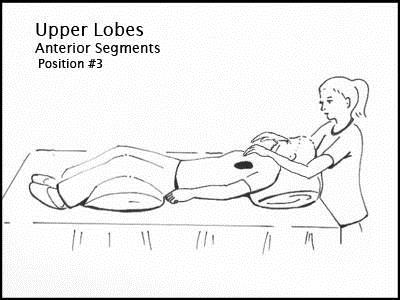 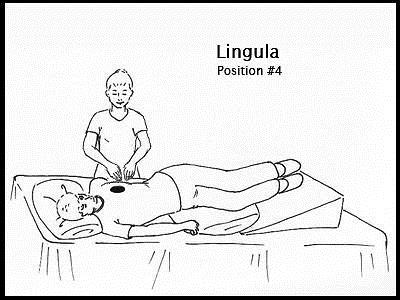 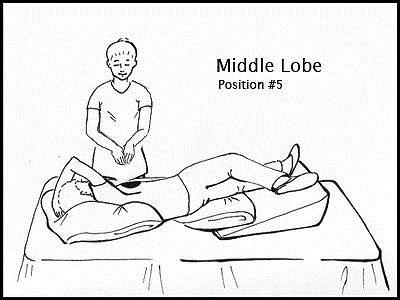 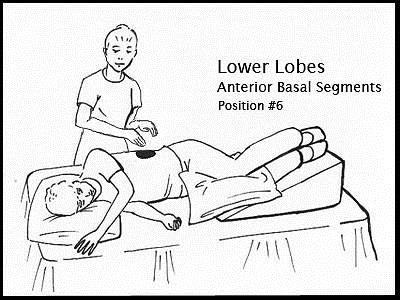 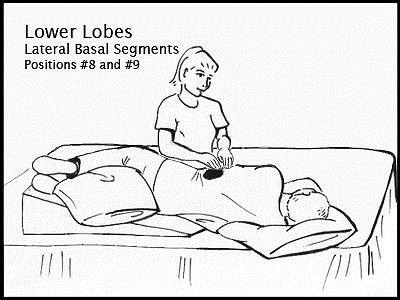 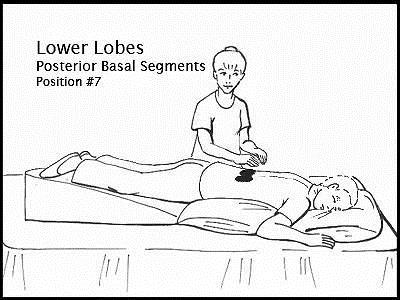 Κάτω λοβοί
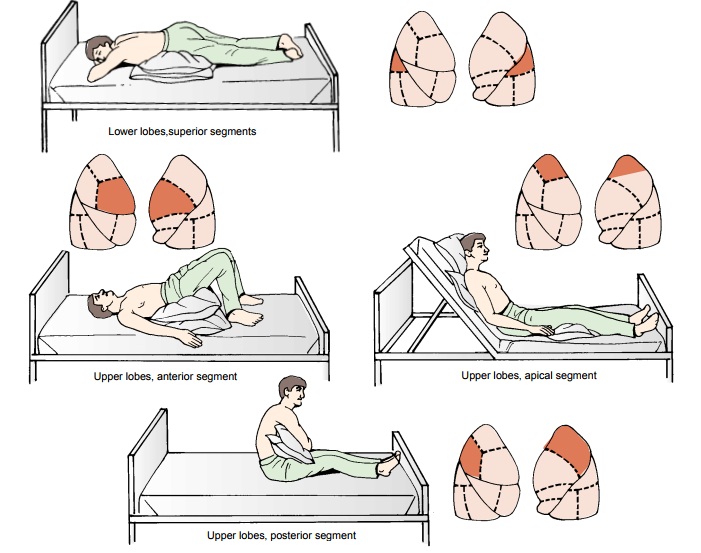 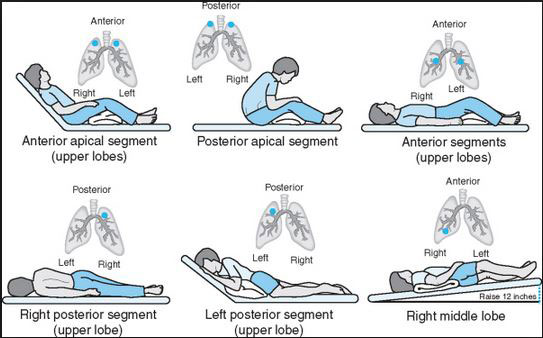 ΠΑΡΟΧΕΤΕΥΤΙΚΕΣ ΘΕΣΕΙΣ
ΑΝΤΕΝΔΕΙΞΕΙΣ ΑΝΑΡΡΟΠΗΣ ΘΕΣΗΣ
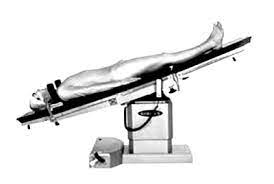 ΤΕΧΝΙΚΕΣ ΑΝ ΦΘ
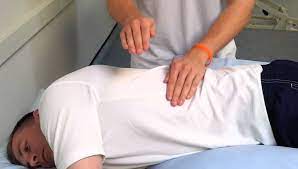 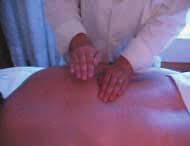 Πλήξεις
Οι πλήξεις εφαρμόζονται πάνω στο θωρακικό τοίχωμα κατά την εκπνοή στον προς παροχέτευση βρόγχο 
Χαλαρούς ώμους
αγκώνες σε ελαφρά κάμψη, 
καρπούς χαλαρούς, 
μετακαρπιοφαλαγγικές αρθρώσεις σε κάμψη και τις  μεσοφαλαγγικές αρθρώσεις σε έκταση (cupped-hands)
Τα χέρια του φυσικοθεραπευτή πρέπει να κινούνται ρυθμικά και εναλλάξ
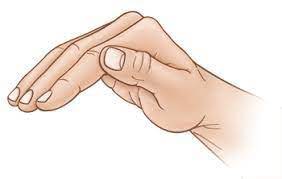 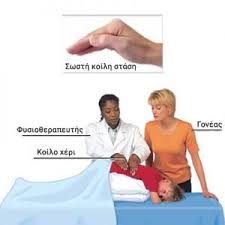 Δονήσεις
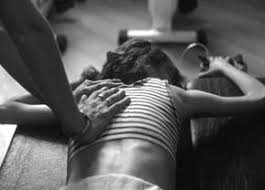 Οι δονήσεις εφαρμόζονται στην εκπνοή και πάνω στην προβολή  του παροχετευόμενου βρόγχου
Είναι πιο ασφαλής χειρισμός
Τοποθετείται η μία παλάμη πάνω στην  άλλη, πάνω στο θωρακικό τοίχωμα και χρησιμοποιώντας το βάρος του σώματός του ο φυσικοθιεραπευτής προκαλεί τη  δόνηση κατά την εκπνοή
Οι δονήσεις γίνονται είτε με τα χέρια κάθετα σταθερά ή προς  τις  πνευμονικές πύλες
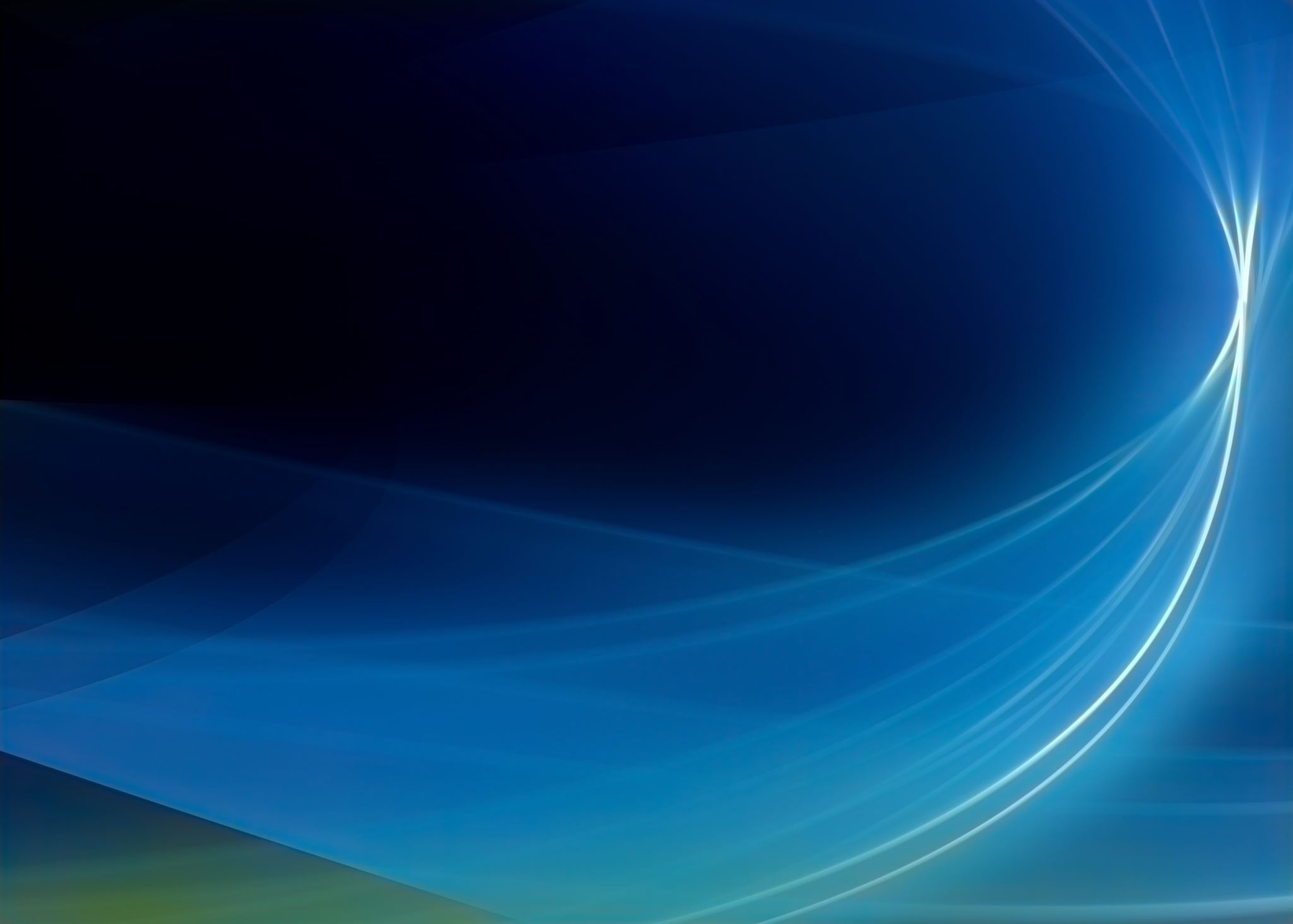 ΑΝΤΕΝΔΕΙΞΕΙΣ ΕΦΑΡΜΟΓΗΣ ΠΛΗΞΕΩΝ - ΔΟΝΗΣΕΩΝ
Προτεραιότητα περιοχών  εφαρμογής παροχέτευσης
Παροχετεύουμε πρώτα τις εμπλεκόμενες  περιοχές
Παροχετεύουμε τους χαμηλότερους λοβούς
Παροχετεύουμε τους μεσαίους λοβούς 
Παροχετεύουμε τους άνω λοβούς στο τέλος
Πρόγραμμα βρογχικής  παροχέτευσης
Ο άρρωστος λαμβάνει την ειδική θέση παροχέτευσης
Γίνονται 3-4 ασκήσεις τοπικής θωρακικής έκπτυξης
Ακολουθούν πλήξεις, δονήσεις ή αντ' αυτών ένας κύκλος  αναπνοών της τεχνικής της βίαιης εκπνευστικής  προσπάθειας
Διάλειμμα με διαφραγματική αναπνοή
Αλλαγή θέσης κ.ο.κ.
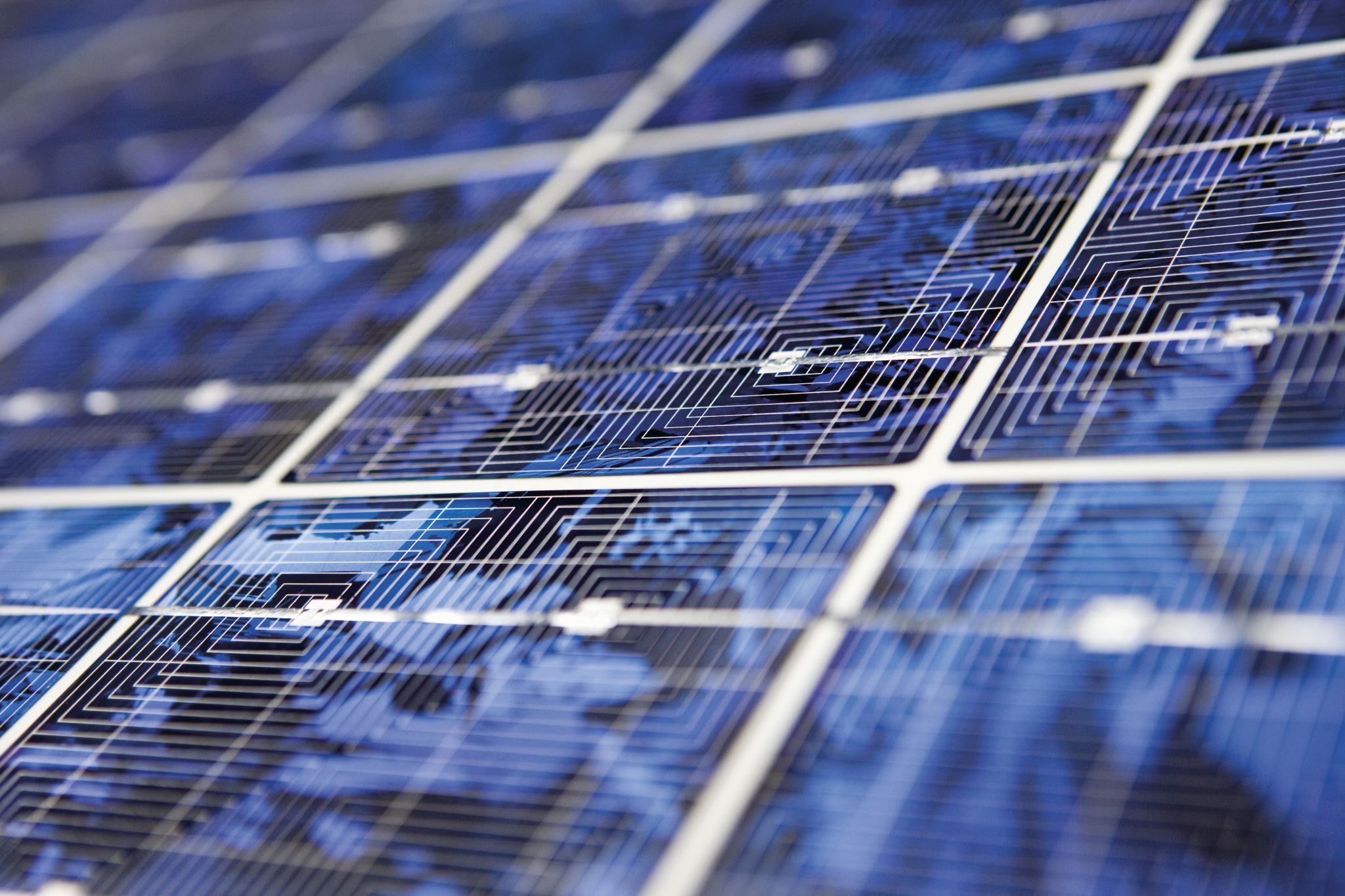 Πρόγραμμα βρογχικής  παροχέτευσης
Ο βήχας αποτελεί το δεύτερο αμυντικό κομμάτι της ΑΝ ΦΘ στον  καθαρισμό των άνω αεραγωγών και των τμημάτων των  βρόγχων
Οι περισσότεροι ασθενείς μπορούν να διδαχθούν να  απομακρύνουν τις εκκρίσεις με μια φυσιολογική πρόκληση  βήχα, δηλαδή, μια βαθιά εισπνοή που ακολουθείται από  συμπίεση του θώρακα κόντρα σε κλειστή γλωττίδα και στη  συνέχεια ελευθέρωση του βήχα
Στη ΧΑΠ μπορεί αντ ’ αυτού να γίνει μια πιο ήπια παραλλαγή,  το χνώτισμα (“huffing”)
Έλεγχος βήχα
Αυτογενής παροχέτευση
Χρησιμοποιεί τον έλεγχο της αναπνοής όπου ο ρυθμός, η  θέση και το βάθος της αναπνοής προσαρμόζονται εκούσια
Έχει 3 φάσεις
φάση 1 με σκοπό την αποκόλληση της
βλέννας
φάση 2 συλλογή
φάση 3 εκκαθάριση των εκκρίσεων

http://www.cfcareli.com/livingwithcf_acts_ad.php  https://www.youtube.com/watch?v=_n0nuy8VWmI
Συσκευές αναπνευστικής  φυσικοθεραπείας
ΕΞΑΣΚΗΤΗΣ ΑΝΑΠΝΟΗΣ
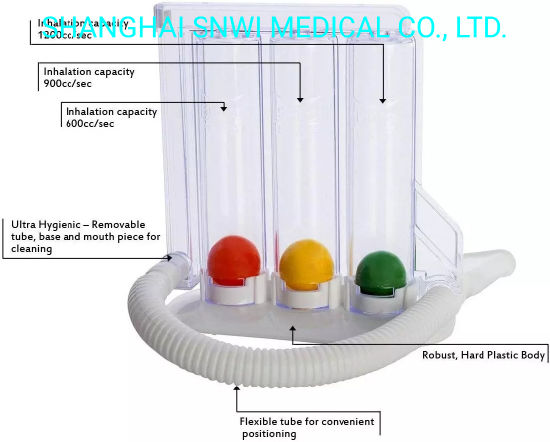 ΠΟΤΕ ΧΡΗΣΙΜΟΠΟΕΙΤΑΙ?
Οι κλινικές ενδείξεις είναι:

ατελεκτασία

καταστάσεις που προδιαθέτουν για ατελεκτασία:  Χειρουργικές επεμβάσεις άνω κοιλίας, θώρακος, επεμβάσεις  σε ασθενείς με ΧΑΠ

διαταραχές περιοριστικού τύπου που σχετίζονται με  τετραπληγία ή / και δυσλειτουργικό διάφραγμα
See this image and copyright information in PMCFigure 4. Treatment modalities for airway secretions. RFC: residual functional capacity; HFO: high frequency oscillation; IPV: intrapulmonary percussive ventilation; CPAP: continuous positive airway pressure; EPAP: expiratory positive airway pressure; PEP: positive expiratory pressure; NIV: noninvasive ventilation; MIE: mechanical insufflation-exsufflation.
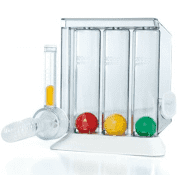 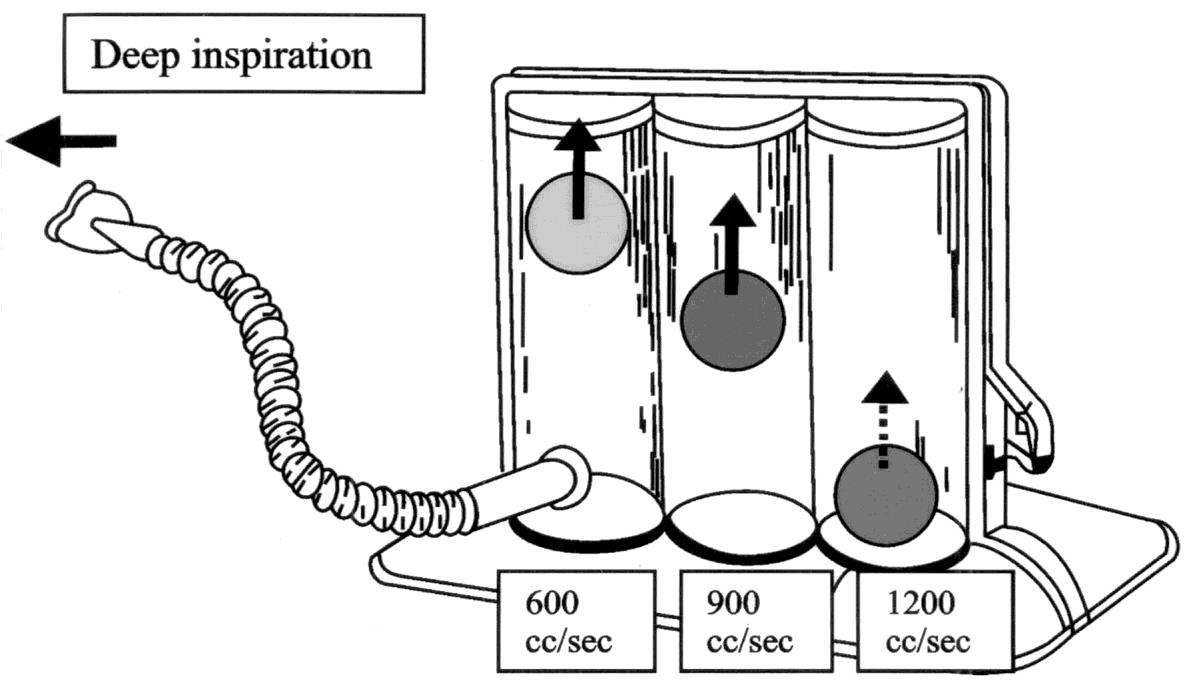 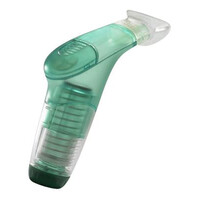 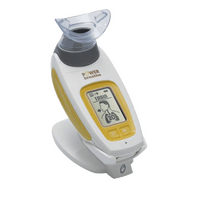 Incentive spirometer
Incentive spirometer
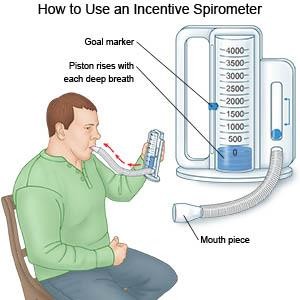 Breathe out normally.
Breathe in (inhale) SLOWLY.
Positive expiratory  pressure (PEP) devices
Η Θετική Εκπνευστική Πίεση έχει υποτεθεί ότι έχει επίδραση  στους περιφερικούς αεραγωγούς
Επιπλέον, αύξηση στον όγκο του πνεύμονα που προκύπτει  μπορεί να επιτρέπει στον αέρα να εισχωρήσει πίσω από το  σημείο στο οποίο οι εκκρίσεις έχουν φράξει	τους μικρούς  αεραγωγούς και να βοηθήσει στην κινητοποίηση τους
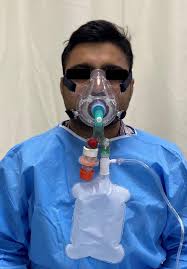 ΜΑΣΚΑ PEP
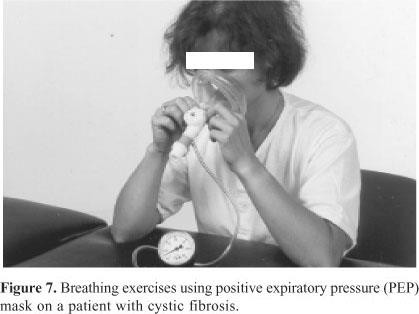 Ο ασθενής κάθεται  συνήθως με τους  αγκώνες σε ένα τραπέζι  και αναπνέει μέσω της μάσκας για 6 έως  10 αναπνοές (με  ελαφρώς ενεργητική  εκπνοή).
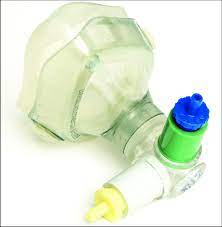 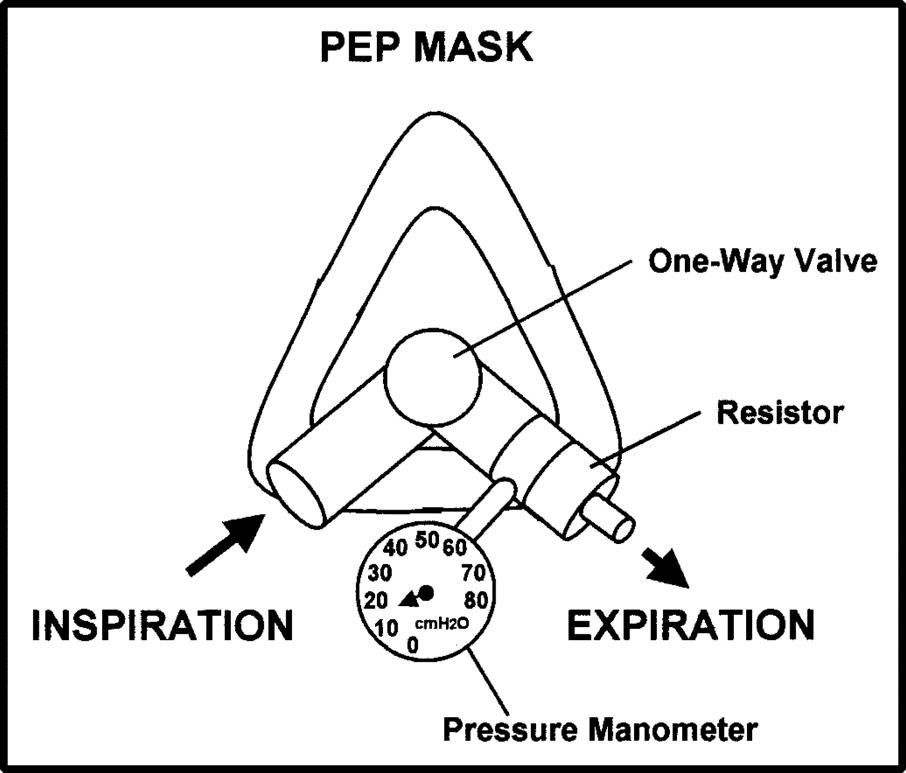 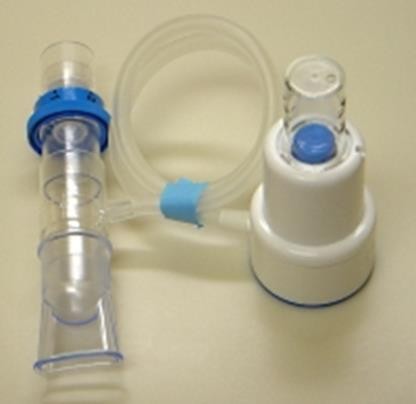 Positive expiratory  pressure devices
Μπορεί χρησιμοποιηθούν σε συνδυασμό με  εισπνεόμενα φάρμακα, όπως υπερτονικό  φυσιολογικό ορό
Έχουν φανεί αποτελεσματικά και σε ασθενείς με
υψηλό παράγοντα υπερευαισθησίας (π.χ. με παραγωγικό  άσθμα), στους οποίους υπάρχει χαμηλό όριο για τη διέγερση βήχα
Oscillatory devices with PEP-
Acapella
παράγει μια ταλάντωση του αέρα μέσα στους αεραγωγούς  κατά τη διάρκεια της εκπνοής
επίσης παράγει PEP
μπορεί να χρησιμοποιηθεί σε οποιαδήποτε θέση
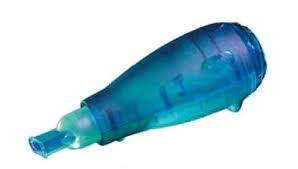 Το Acapella έχει έναν προσαρμογέα για να συνδυάζεται  θεραπεία με νεφελοποιητή
Acapella
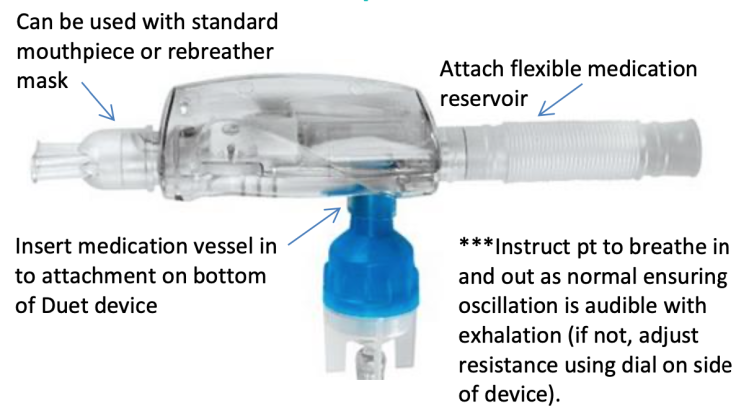 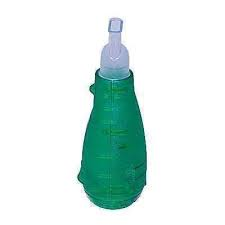 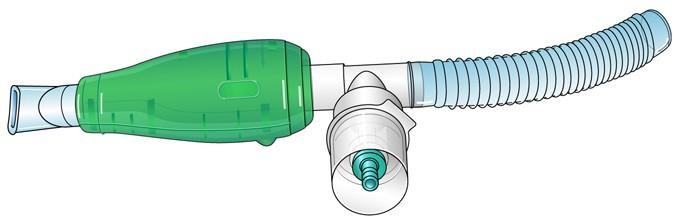 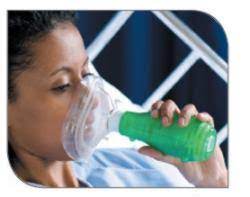 Πράσινο γι’ αυτούς που έχουν  εκπνευστική ροή τουλάχιστον  15 L/min

Μπλε γι’ αυτούς που έχουν  εκπνευστική ροή 
<  από 15 L/min.
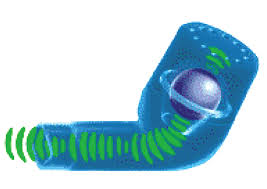 Oscillatory devices with PEP-
Flutter
είναι επίσης γνωστό ως oscillating PEP- Θετική Εκπνευστική  Πίεση με ταλάντωση
απαιτεί τη σωστή θέση προκειμένου να επιτευχθεί η μέγιστη
δόνηση
μπορεί να χρησιμοποιηθεί σε καθιστή ή ξαπλωμένη θέση
έχει αποδειχθεί ότι μειώνει το ιξώδες των πτυέλων
συνήθως, οι ασθενείς παίρνουν τέσσερις έως οκτώ βαθιές  αναπνοές που ακολουθούνται από μια βίαιη εκπνοή μέσω  του Flutter_
   παράγεται αυξημένη διαλείπουσα PEP
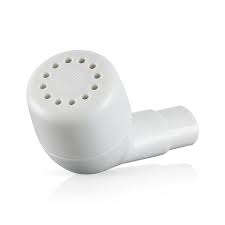 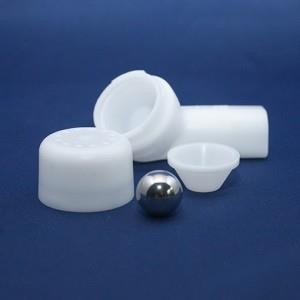 Flutter
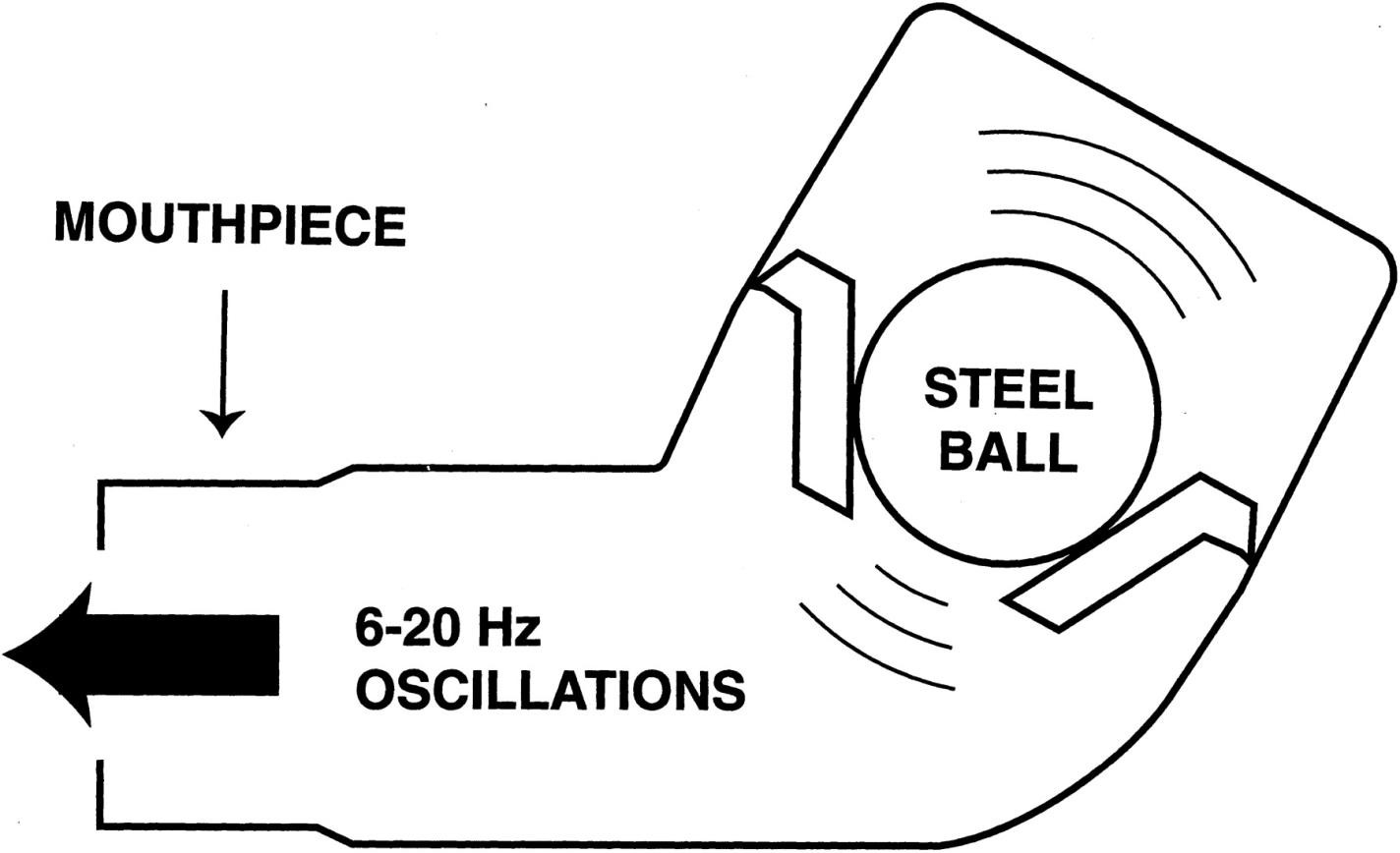 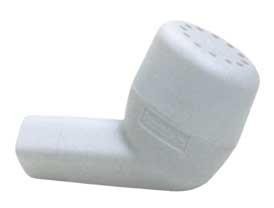 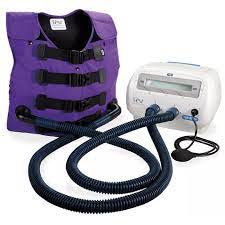 High-frequency chest wall  Oscillation
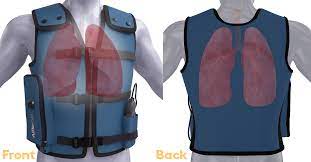 Συμπιέζει το θωρακικό τοίχωμα σε συχνότητες 5-20 Hz
Η συμπίεση του θωρακικού τοιχώματος και η περιοδική  ταλάντωση, έχουν σαν αποτέλεσμα την αύξηση της ροής του  αέρα στους αεραγωγούς και τη μετακίνηση των εκκρίσεων  από τους περιφερικούς αεραγωγούς προς το ανώτερο  αναπνευστικό.
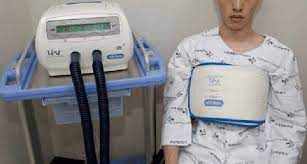 IPV- Intrapulmonary Percussive  Ventilator
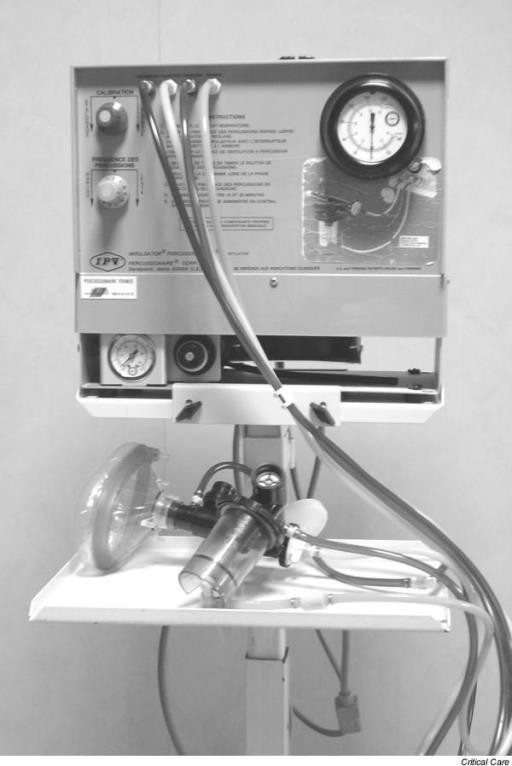 Ο IPV στέλνει μικρές, γρήγορες ριπές αέρα που ανοίγουν  τους αεραγωγούς. Αυτές οι μικρές ριπές αέρα, επίσης,  ξεκολλούν τη βλέννη από τα τοιχώματα των αεραγωγών
Μια  συνεχής εφύγρανση βοηθά στο να γίνει η βλέννη.λιγότερο  ιξώδης. Ο υψηλός ρυθμός ροής ενθαρρύνει τη βαθιά  αναπνοή, η οποία βοηθά τον αέρα να ξεφύγει γύρω και πίσω  από την παγιδευμένη βλέννη.
ΣΧΕΔΙΑΣΜΟΣ ΠΡΟΓΡΑΜΜΑΤΟΣ
ΤΟ ΠΡΟΓΡΑΜΜΑ ΑΠΟΚΑΤΑΣΤΑΣΗΣ ΓΙΝΕΤΑΙ ΠΑΝΤΟΤΕ ΕΞΑΤΟΜΙΚΕΥΜΕΝΑ
ΤΗΡΟΥΝΤΑΙ ΤΑ ΠΡΩΤΟΚΟΛΛΑ ΑΞΙΟΛΟΓΗΣΗΣ 
ΛΑΜΒΑΝΟΝΤΑΙ ΥΠΟΨΗ ΤΟ ΙΣΤΟΡΙΚΟ
ΑΠΟΦΑΣΙΖΕΤΑΙ Ο ΣΚΟΠΟΣ ΕΦΑΡΜΟΓΗΣ ΤΗΣ ΑΝ ΦΘ
ΚΑΙ ΤΕΛΙΚΩΣ ….ΕΦΑΡΜΟΖΕΤΑΙ…
ΕΝΔΕΙΚΤΙΚΟΣ ΣΧΕΔΙΑΣΜΟΣ ΠΡΟΓΡΑΜΜΑΤΟΣ ΦΘ
Προτείνονται διαφορετικές φυσιοθεραπευτικές στρατηγικές ανάλογα με το στάδιο της υποκείμενης νόσου: 
Ο ασθενής είναι σε θέση να περπατήσει - ενεργή φάση: εκπαιδεύεται στο να ασκείται στα όρια της εξάντλησης. Μάλαξη ή διατάσεις 
Προοδευτική λειτουργική κινητική απώλεια – υποβοηθητική φάση: υποστηρίζεται  η λειτουργικότητά του στην κάθε  μέρα πράξη
Ασθενής σε αναπηρικό αμαξίδιο ή επί κλίνης ( απώλεια των περισσότερων εκούσιων λειτουργιών - παθητική φάση)
Η γνώση της παθοφυσιολογίας της υποκείμενης νόσου είναι απαραίτητη για την ανάπτυξη θεραπευτικών στρατηγικών. 
Η απώλεια των ανώτερων νευρώνων οδηγεί στην ανάπτυξη σπαστικότητας και μυϊκής υπερτονίας, ενώ η μυϊκή ατροφία και αδυναμία είναι ένα εξέχον χαρακτηριστικό της απώλειας κατώτερου κινητικού νευρώνα. 
Η υπερβολική θεραπεία και η εξαντλητική προπόνηση μπορεί να οδηγήσουν σε δευτερογενή μυϊκή βλάβη στις πρωτογενείς μυοπάθειες. 
Η προπόνηση σε σύντομες συνεδρίες με ενδιάμεσα διαστήματα μπορεί να έχει προστατευτικά αποτελέσματα.
I Watzek Basic principles of non-respiratory physiotherapy for neuromuscular diseases
2008 Mar
ΕΠΟΜΕΝΗ ΔΙΑΛΕΞΗ
ΑΝΑΠΝΕΥΣΤΙΚΗ ΦΥΣΙΚΟΘΕΡΑΠΕΙΑ ΣΕ ΔΙΑΤΑΡΑΧΕΣ ΑΠΟΦΡΑΚΤΙΚΟΥ ΤΥΠΟΥ